Turing Kernelization for Finding Long Paths and Cycles in Restricted Graph Classes
Bart M. P. Jansen
June 3rd, WORKER 2015, Nordfjordeid, Norway
Finding long paths and cycles
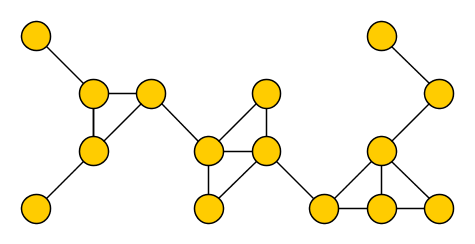 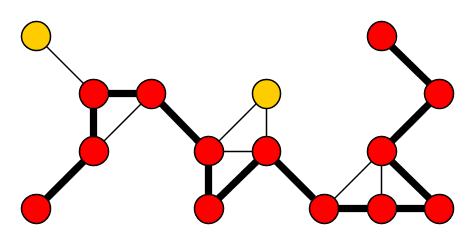 2
3
Preprocessing for path and cycle problems
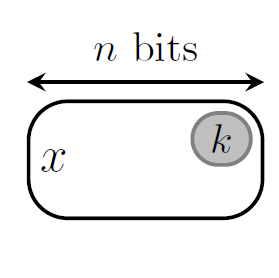 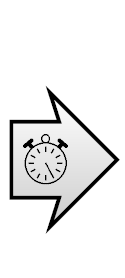 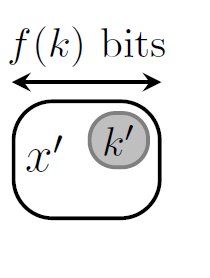 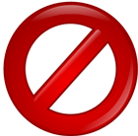 4
Relaxed notions of preprocessing
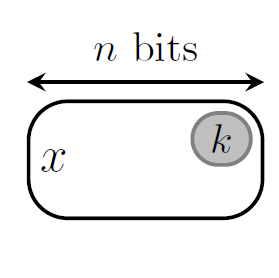 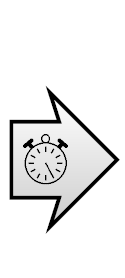 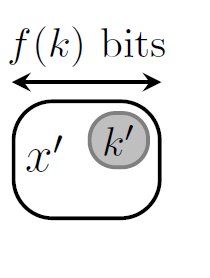 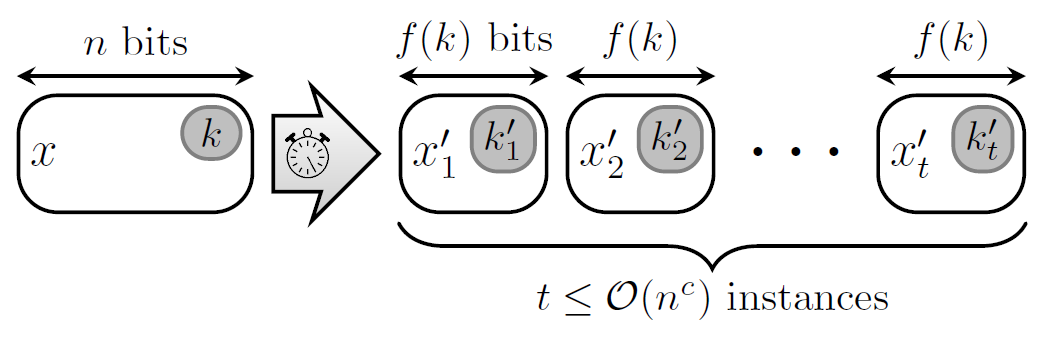 ?
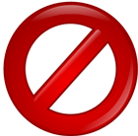 5
Turing kernelization
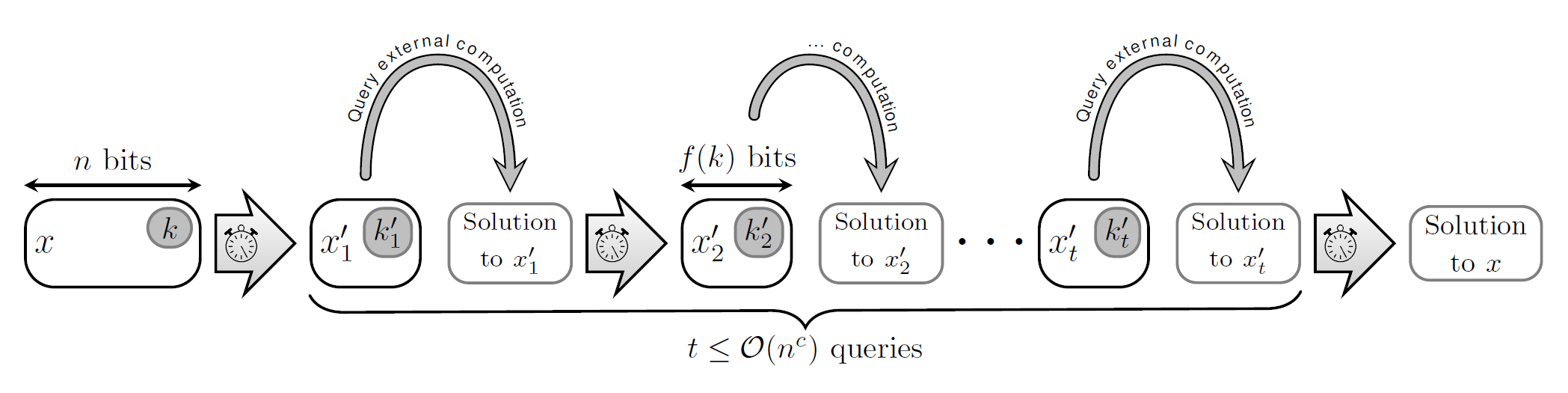 6
Our results
The difficult part of finding long paths and cycles in these graph classes can be confined to small subtasks
7
Adaptivity
8
9
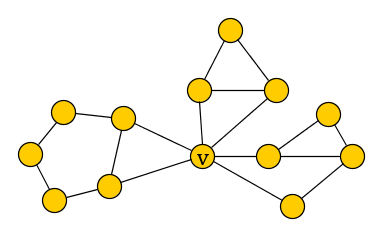 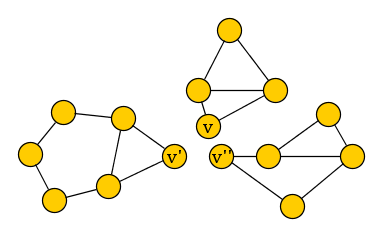 10
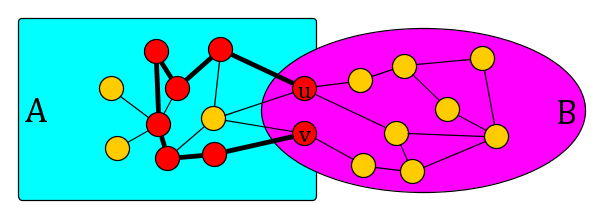 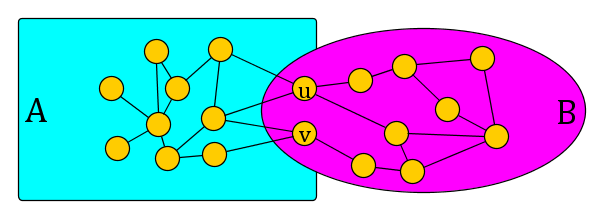 11
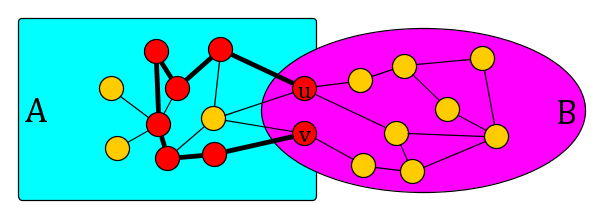 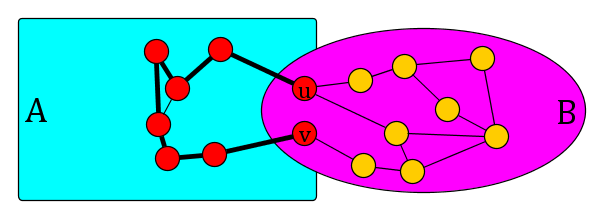 12
Decompose-Query-Reduce
13
Circumference of triconnected graphs
14
Decomposition into triconnected components
Every graph can be decomposed into triconnected components [Tutte 1966]
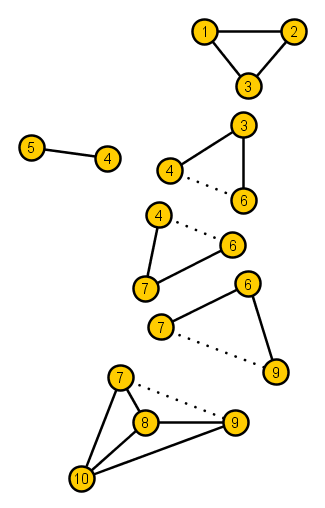 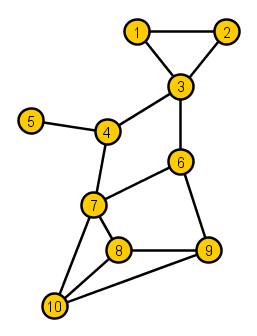 15
Decomposition into triconnected components
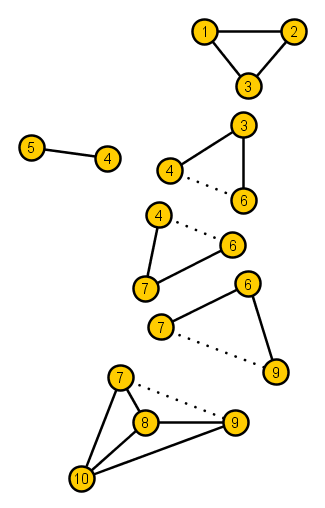 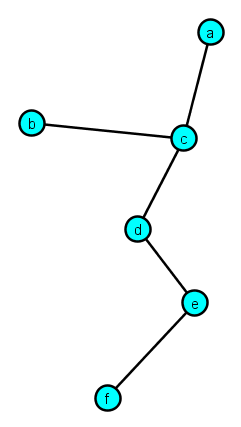 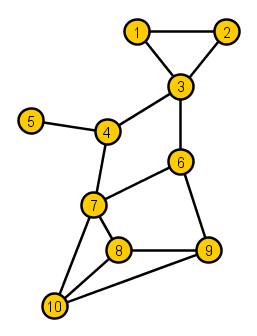 16
Exact statement for graph decomposition
17
Kernelizing using the decomposition
18
Finding a 2-separation to reduce (I)
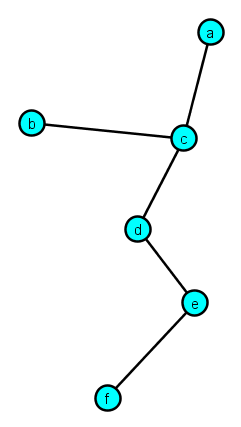 19
Finding a 2-separation to reduce (II)
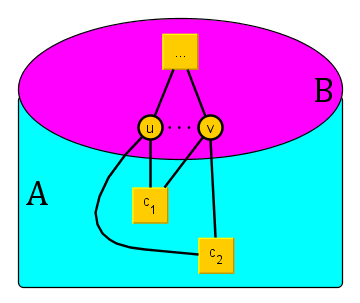 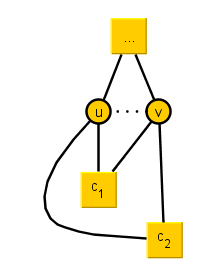 20
Summary of the kernelization
21
Extensions
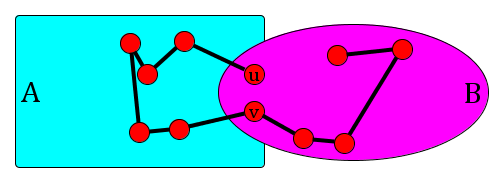 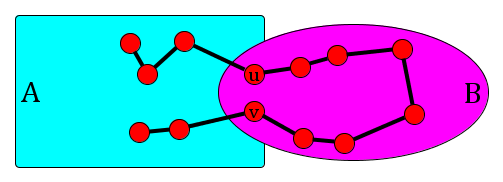 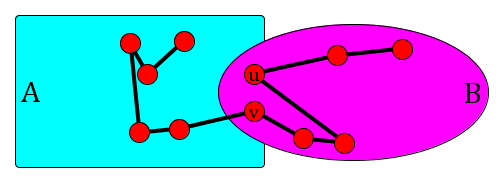 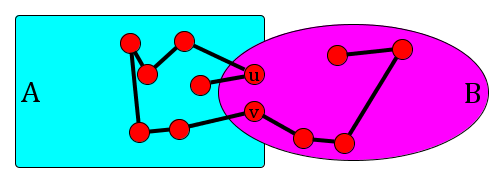 22
Conclusion
THANK YOU!
23
Lower bounds for Turing kernels
24
25
Colored paths are harder to find
26